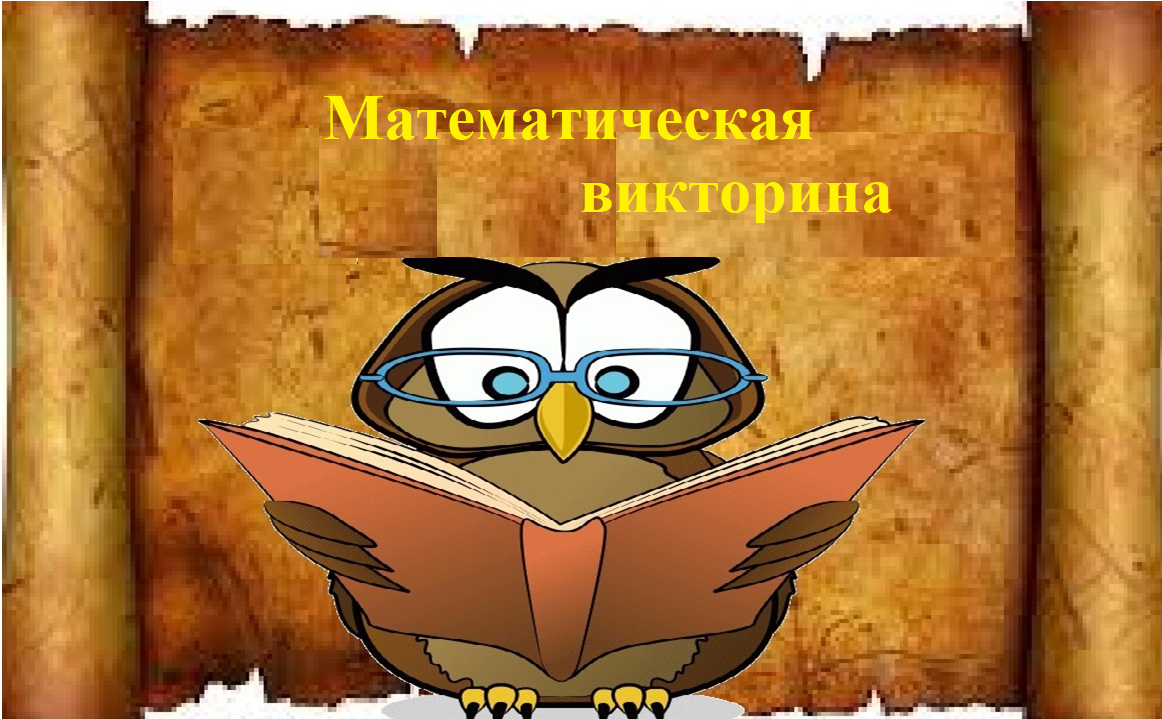 Составила: педагог ДО
Бакерина О. В.
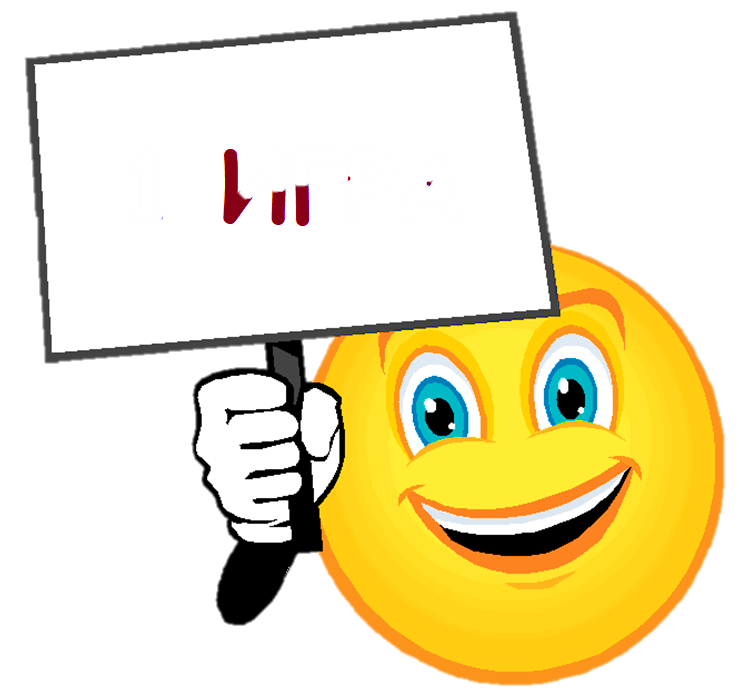 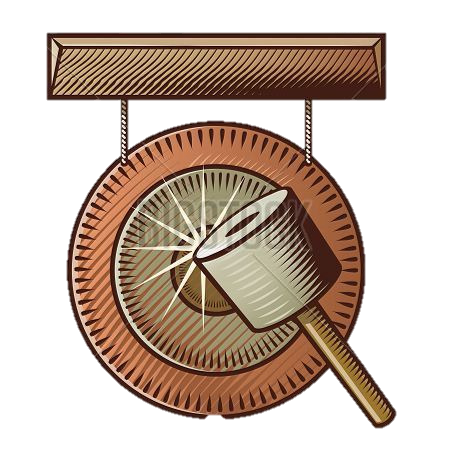 ВНИМАНИЕ!
РАЗМИНКА
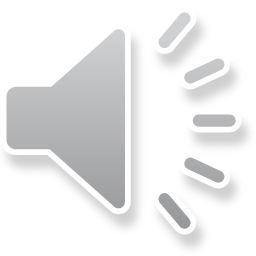 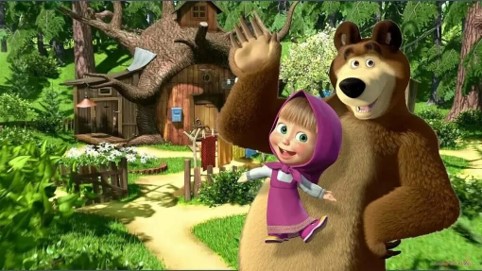 4+13
18-2
20-4
19-3
17-13
12+4
5+14
19-7
20-8
13+7
16-7
9+11
9+3
6+16
7+4
6+7
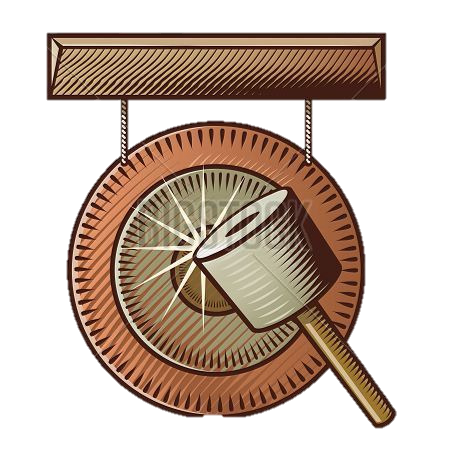 ВНИМАНИЕ!
1 вопрос
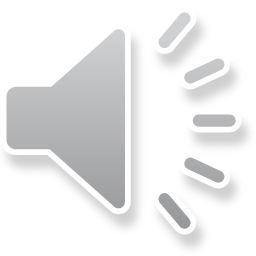 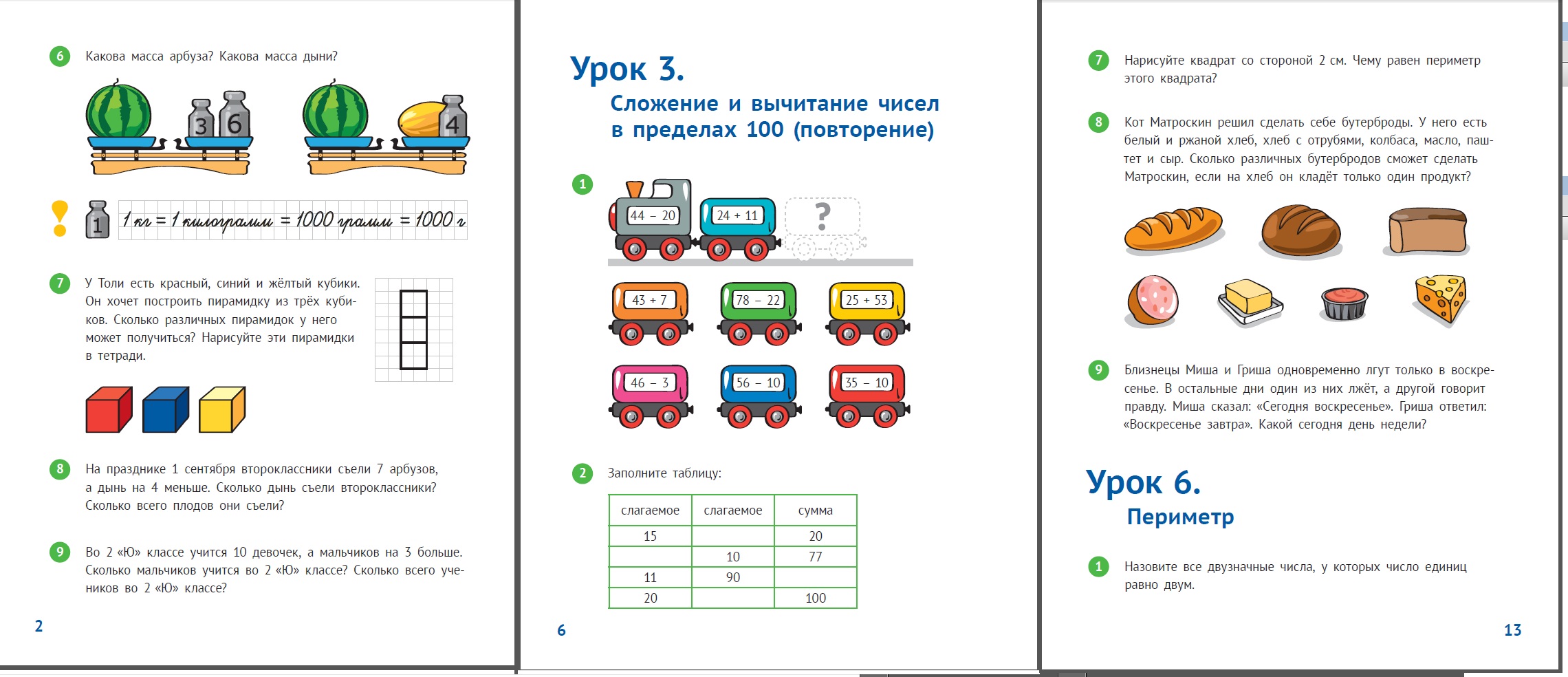 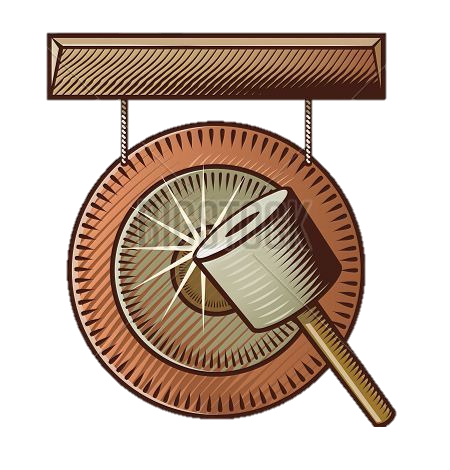 ВНИМАНИЕ!
2 вопрос
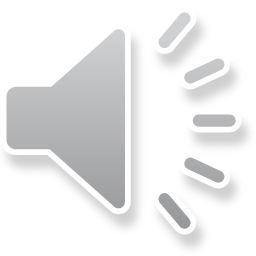 БЛИЦ-ТУРНИР
1. В каждом из 5 углов комнаты сидит кошка. Напротив каждой из этих кошек сидят четыре кошки. Сколько всего в этой комнате кошек?
2. У отца шесть сыновей. Каждый сын имеет сестру. Сколько всего детей у этого отца?
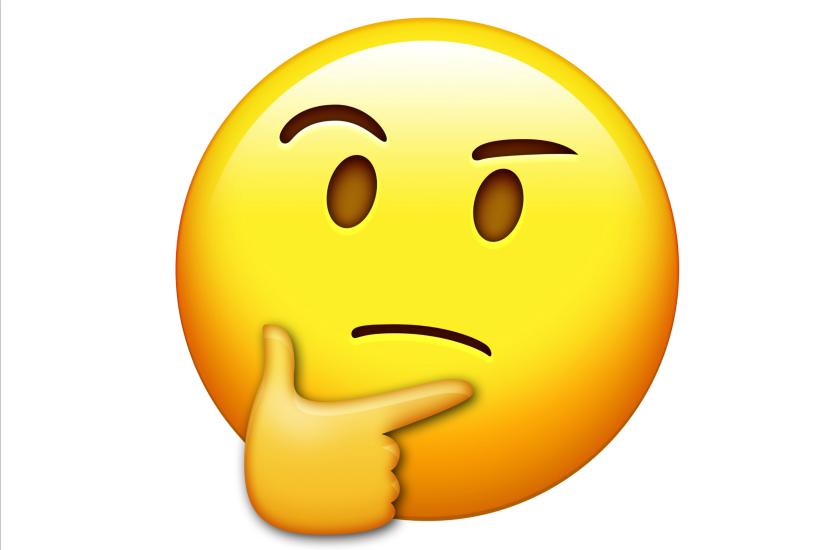 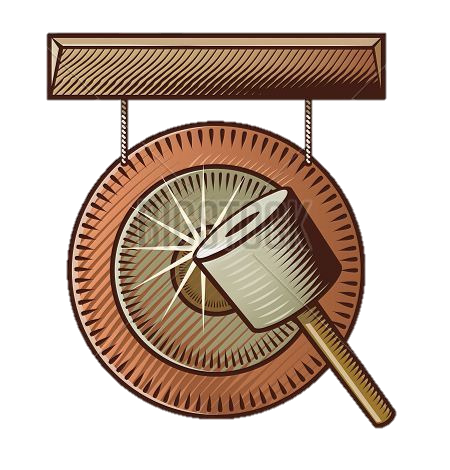 ВНИМАНИЕ!
3 вопрос
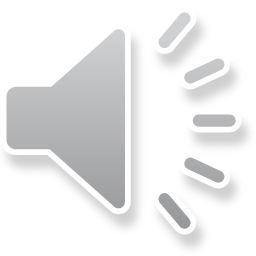 6 тетрадей стоят столько, сколько 2 ручки, а 1 ручка стоит столько, сколько стоят 2 карандаша. Сколько карандашей можно купить на ту сумму денег, которую заплатят за 6 тетрадей?
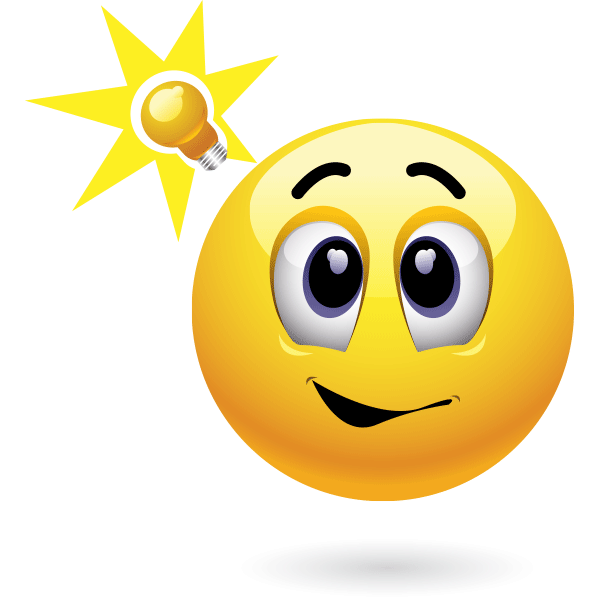 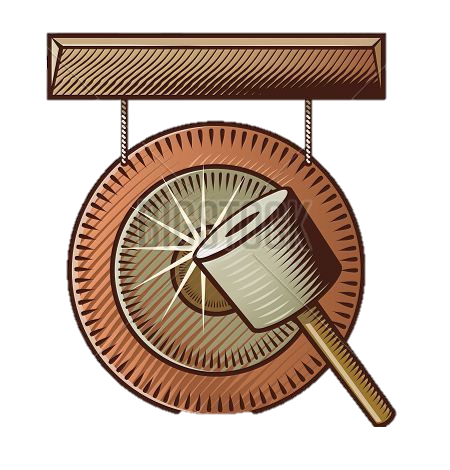 ВНИМАНИЕ!
4 вопрос
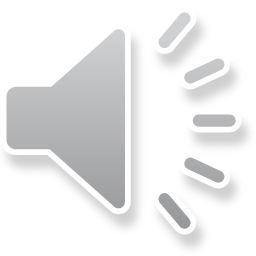 В турнире по армрестлингу принимало участие 8 человек. Каждый участник по одному разу соревновался со всеми остальными. Сколько всего раз проходили поединки?
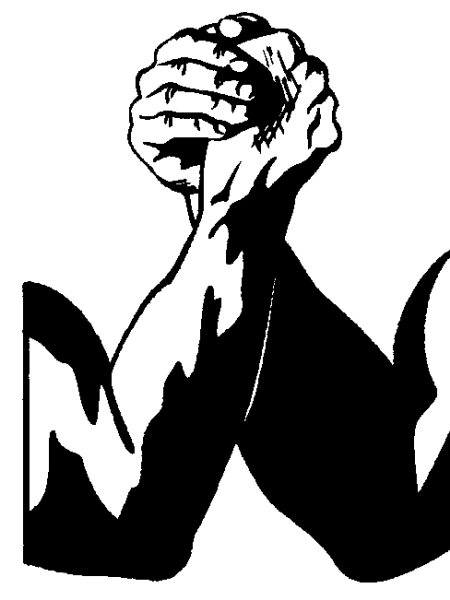 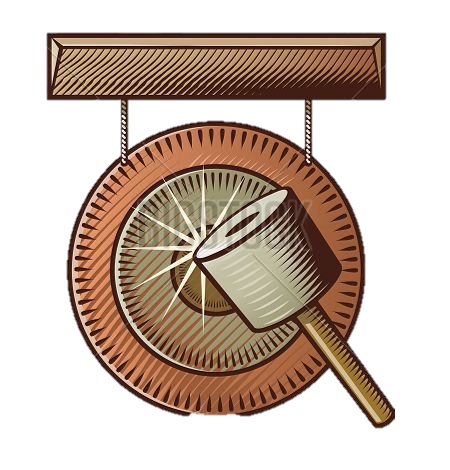 ВНИМАНИЕ!
5 вопрос
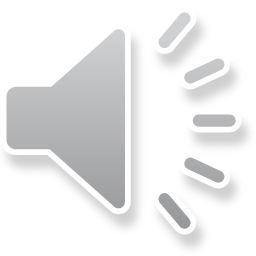 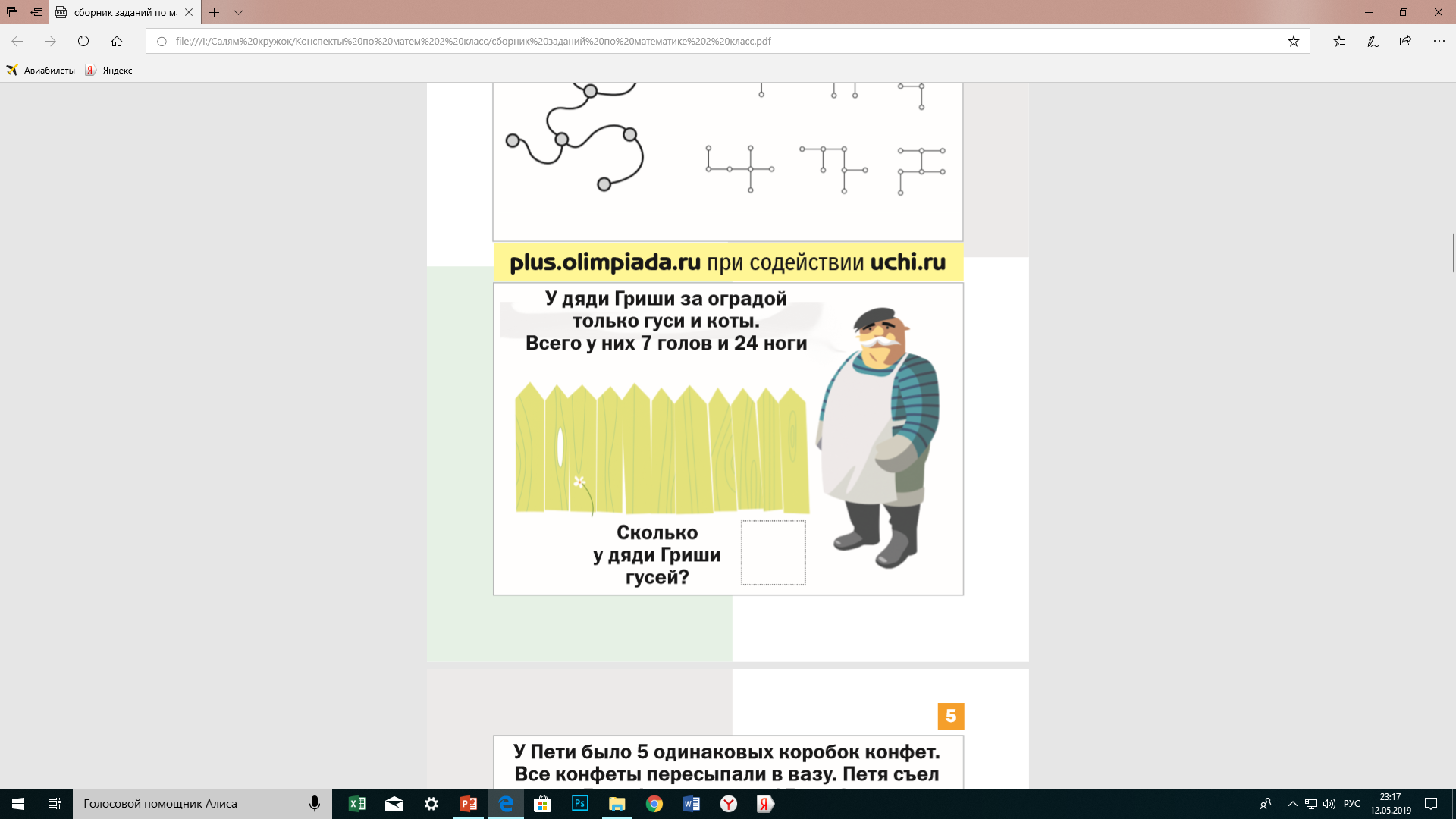 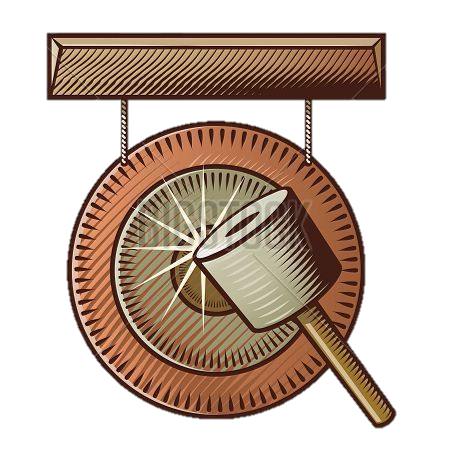 ВНИМАНИЕ!
6 вопрос
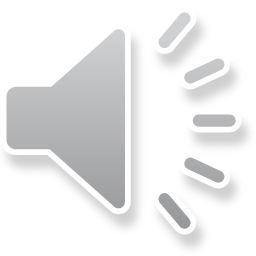 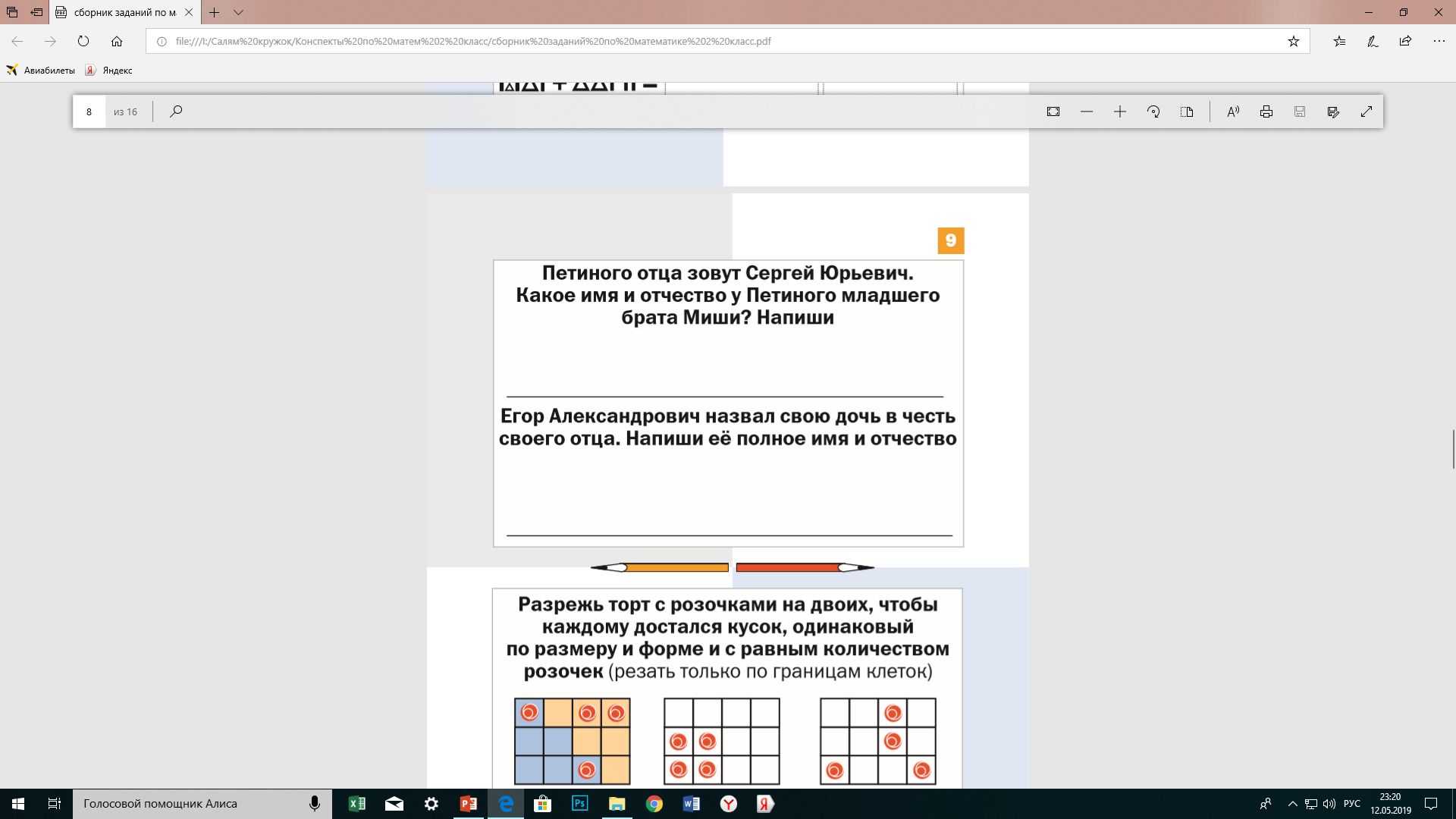 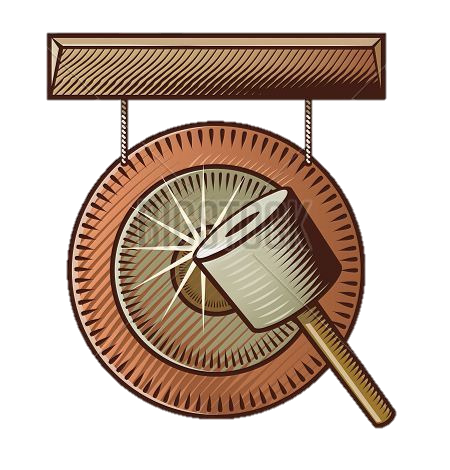 ВНИМАНИЕ!
7 вопрос
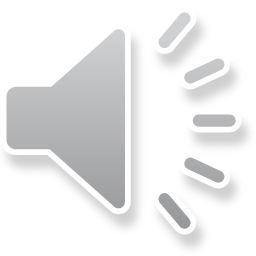 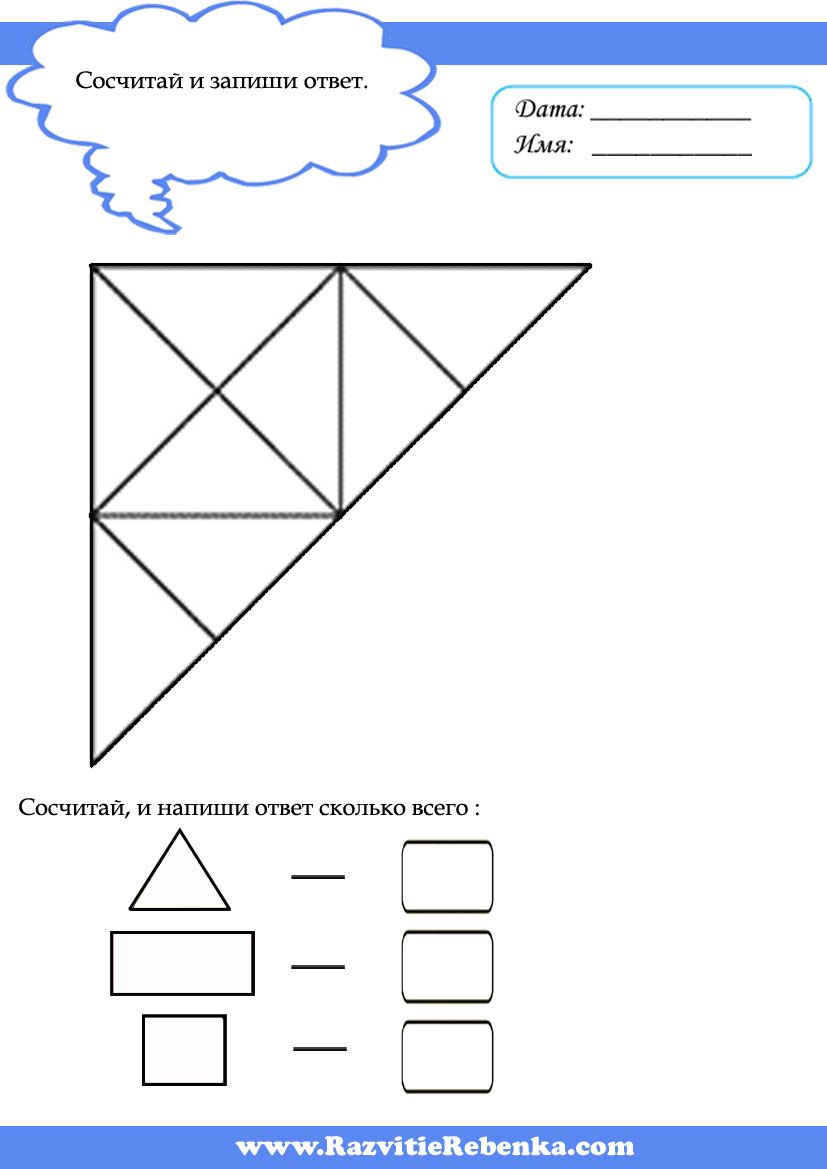 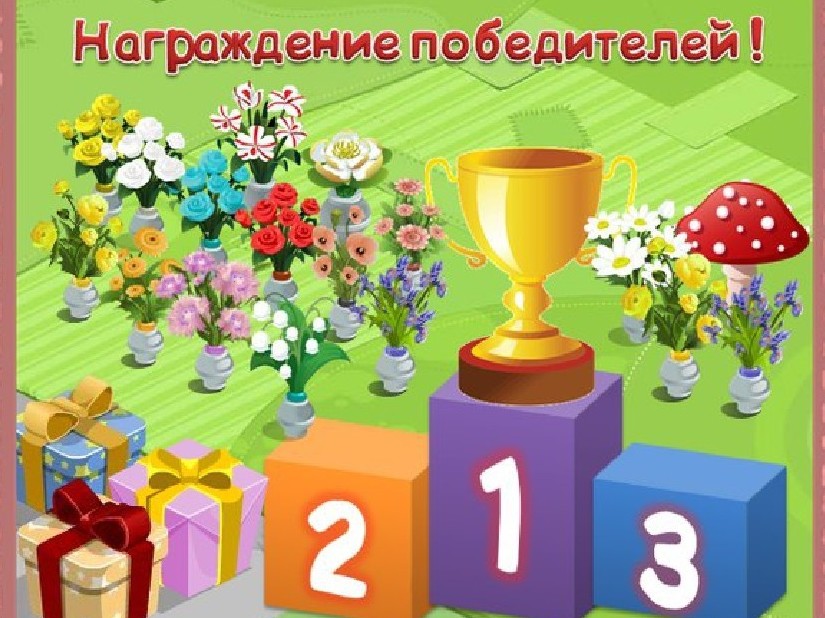